Az agrárium foglalkoztatási helyzete Szabolcs- Szatmár- Bereg megyében
A munkaerő értékelése, empirikus kutatási eredményekre alapozva
Takács István¹- Fenyvesi Adrien² 
¹PhD hallgató, Debreceni Egyetem, Kerpely Kálmán Növénytermesztési és Kertészeti Tudományok Doktori Iskola, Debrecen, 
² Pedagogic assistant, Lilleby Skole, Trondheim, Norway
taktamist@gmail.com
Debreceni Egyetem,
Kerpely Kálmán Növénytermesztési és Kertészeti Tudományok Doktori Iskola, 
Debrecen.
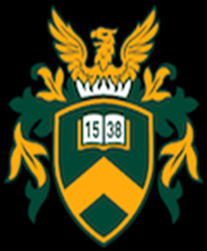 Kutatásunk során Szabolcs-Szatmár-Bereg megye mezőgazdaságát vizsgáltuk. A rendelkezésre álló munkaerő potenciálról alkotott gazdálkodói véleményt mértük fel, számszerűsítettük és értékeltük. A mezőgazdaság vizsgálata fontos feladat. A környezetvédelem, a vidéki élettér megőrzése, a foglalkoztatás és a regionális fejlesztések összefüggő vizsgálatában alapvető a szerepe. A mezőgazdaság komplexen értelmezve termék előállító, értékteremtő és értékmegőrző feladatokat lát el. A foglalkoztatás kérdése a vidéki Magyarországon döntően, a mezőgazdasági foglalkoztatásra épül. A felmérés keretét adó megyében a szakképzett és szakképzetlen munkaerő minőségi és mennyiségi ismérveit vizsgáltuk és értékeltük.
A mezőgazdasági stratégia alkotásnak és megvalósításnak változnia kell. Fontos szempontnak látjuk, hogy a foglalkoztatási helyzetet a munkaadói oldalról vizsgálhattuk meg. A gazdálkodók meglátásai szerint tudunk képet mutatni a megyére jellemző értékek empirikus kutatásával. Ennek figyelembevételével alakíthatók ki a téma irányelvei, hogy minél jobban szolgálhassa az agrárágazat érdekeit és eredményeit. 
 Kulcsszavak: felmérés, mezőgazdaság, foglalkoztatás, értékelés, munkaerő, Q13
A megye agrárgazdaságának jellemző értékei közül e dolgozatban a munkaerő rendelkezésre álló potenciálját vizsgáljuk és számszerűsítjük, a munkaadók szemszögéből. A jellemző értékeit mutatjuk be és vizsgáljuk az összefüggéseket a válaszadók jellemzői és válaszaik között. E tanulmány célja kideríteni, hogy a foglalkoztatók megítélése szerint a szakképzett és szakképzetlen csoportra bontott mezőgazdasági munkaerőt mennyire tartják potensnek a megye gazdálkodói. A mezőgazdaság GDP és foglalkoztatási adatai önmagukban nem tükrözi annak fontosságát. Rendszerszemléletben vizsgálva megállapítható, hogy további 20-25 % bruttó hazai termék és foglalkoztatás épül rá a gazdaság teljes vertikumában. Ezek a számok kifejezik a mezőgazdaság valódi súlyát, amelyek kritikus tömegként befolyásolják az agrártámogatások szükségességét, vidékfejlesztés volumenét, területi egyenlőtlenségek csökkentését, foglalkoztatás kiegyensúlyozását. A fejlett gazdasággal bíró országok, fejlett mezőgazdasággal bírnak és az ágazat jelentősége vitathatatlan. A bruttó hozzáadott érték és a foglalkoztatás alapján megállapíthatjuk, hogy a megyében fontos szerepet tölt be a mezőgazdaság, mely két évtizednyi foglalkoztatási szerepcsökkenése után kezd magára találni. Jellemzi a mezőgazdaságot továbbá a munkahelyteremtés, népességmegtartó erő, tőkevonzó képesség, környezetvédelem, lakosság önazonosságtudat fejlődése és az alacsony pénzmultiplikációs hatás. A mezőgazdaság és a regionális fejlesztés egymást kölcsönösen feltételező meghatározottsága rendszerszemléletben vizsgálható, s ennek eredményei határozzák meg alapvetően a technológiai és gazdasági fejlesztést, a társadalmi kohéziót elősegítő társadalmi fejlesztést, illetve a természet értéke különleges tájjellegű terméket állít elő belőlük. A dolgozatunkban Szabolcs-Szatmár-Bereg megye mezőgazdaságát vizsgáltuk a gazdálkodók véleményein, tapasztalatain keresztül. 
A grafikonon szemléltetett eredményből kiderül, hogy a gazdák nagyfokú munkaerőhiányt tapasztalnak környezetükben (1. ábra). 
A válaszok alapján a gazdák problémaként szembesülnek a szakképzett munkaerő alkalmazásának problematikájával (2. ábra). Vizsgálatom eredményére jellemző, hogy a szakképzett munkaerőhiány az ágazat működését veszélyezteti a megyében. A szakképzetlen munkaerő alkalmazásának problematikája rávilágít, munkaerőhiány van a megyében. A humánerőforrás fejlesztése is utolsó helyen szerepelt a fejlesztési prioritások között (1-2. táblázat).
A magyar mezőgazdaság általános jellemzője, hogy a versenypiaci értékeket figyelembe vevő elemzés alapján, rossz a termelés szerkezete. A gabonatermesztés hegemóniája óriási, ami a hiánygazdálkodás és az ezzel együtt járó „gyarmati” gazdálkodás jellemzője. Legfontosabb feladat és elérendő cél a termelés diverzifikációjának növelése, valamint a minél inkább a hozzáadott értéket képviselő félkész, de az ideális a késztermékek előállítását szorgalmazni a mezőgazdasági termelésen belül. Szabolcs-Szatmár-Bereg megye agrármegyeként még inkább ki van szolgáltatva a termékek iránti kereslet változásainak. Ezért elkerülhetetlen a termelési struktúrájának változtatása és az agrárium, hozzáadott érték növelő képességének fejlesztése. Időszerű Szabolcs-Szatmár-Bereg megye térségszemléletű fejlesztése. Valamint az Észak-Alföld régió egészére is kitekintő komplex, integrált tudományos térszemlélet és módszer lehet az egyik fontos előfeltétele az Alföld nagyrégió egyetemes érvényű, szisztematikus, interdiszciplináris szemléletű, összehasonlító és rendszeres vizsgálatának, különös tekintettel a környezeti konfliktusokra, a gazdaság és az agrárium jellegzetességeire, a településhálózatra, a társadalmi, táji és kulturális tagoltságra, a modernizációra és különböző területi problémáira. Figyelembe véve a téma multidiszciplináris jellegét
1. ábra: A szakképzetlen munkaerő alkalmazása Szabolcs-Szatmár-Bereg megyében (2019). 
Forrás: saját kutatás
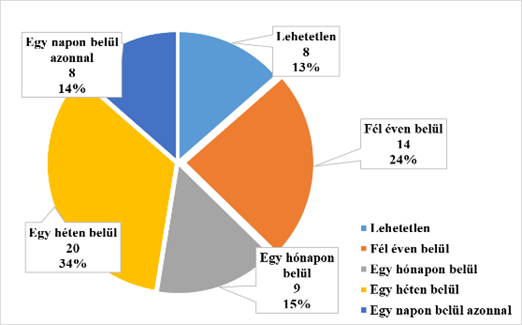 1. táblázat. A megvalósult beruházások jellemző mintája Szabolcs-Szatmár-Bereg megyében (2019).  Forrás: saját kutatás
2. ábra: A szakképzett munkaerő alkalmazása Szabolcs-Szatmár-Bereg megyében (2019). 
Forrás: saját kutatás
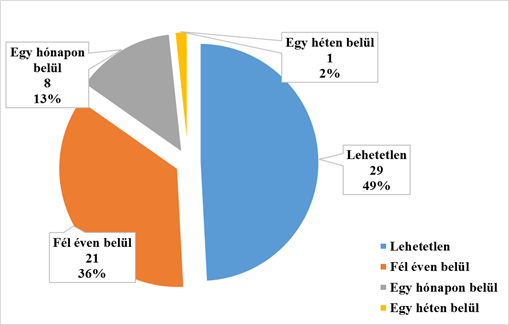 1. táblázat. A tervezett beruházások jellemző mintája Szabolcs-Szatmár-Bereg megyében (2019). Forrás: saját kutatás
Ángyán J. (2001): Az európai agrármodell, a magyar útkeresés és a környezetgazdálkodás. Agroinform Kiadóház, Budapest. 308. Ángyán J. (2005): Agrár-környezetgazdálkodás és vidékfejlesztés az Európai Unióban és Magyarországon. A falu. XX: 25-60. Baranyi B. (2006): A perifériaképződés területi aspektusai Magyarországon. In Baranyi B – Nagy J. (szerk.) Területfejlesztés, Agrárium és Regionalitás Magyarországon. MTA RKK; DE Agrártudományi Centrum, Debrecen. 33-48. Baranyi B. (2012a): Hanyatló térségek külső (határ menti) perifériákon. In: Jávor A. (főszerk.) Agrártudományi közlemények (Acta Agraria Debreceniensis). Debrecen. 49: 105-108. Baranyi B. (2012b): Környezetiparra, újraiparosításra és regionalitásra alapozott társadalmi harmónia. In: Sinóros-Szabó B. (szerk). Tiszatér-környezet stratégiai fejlesztése. Keleti Háromhatár - Szeglet Kutató- Fejlesztő Központ, Mátészalka. 73-90. Barta Gy. (1990): Centrum-periféria folyamatok a magyar gazdaság területi fejlődésében? In: tóth J. (szerk.) Tér- idő-társadalom, MTA RKK, Pécs. 170-188. Béresné Mártha, B. (2009): Az Észak-Alföldi régió helyzete az országos adatok tükrében. In: Gazdálkodás. 53 (1): 16-26. Bridge, S.–O’Neil, K.–Cromie, S. (1998): Understanding Enterprise, Enterpreneurship and Small Business. Mac Millan Press Ltd, Basingstoke. 20. Buday-Sántha A. (2012a): Agrártermelés és területfejlesztés. Agrártudományi közlemények (Acta Agraria Debreceniensis), Debrecen. 249: 129-133. Buday-Sántha A. (2012b): A magyar agrár- és vidékfejlesztés ellentmondásai, különös tekintettel a környezeti aspektusokra. In: Baranyi B. – Fodor I. (szerk.) Környezetipar, újraiparosítás és regionalitás Magyarországon. MTA KRTK RKI, Pécs-Debrecen. 79-90. Enyedi Gy. (1994): Az Alföld fejlődésének perspektívái. In: Tímár J. (szerk.) Az „alföldi út” kérdőjelei. Alföld- Kongresszus, MTA RKK ATI Békéscsabai Osztály, Békéscsaba. 13-16. Enyedi Gy. (1996): Regionális folyamatok Magyarországon az átmenet időszakában. Hilschler Rezső Szociálpolitikai Egyesület, Budapest. 18-38. Enyedi Gy. (2005): Európa peremén? In: Nagy E. – Nagy G. (szerk.) Az Európai Unió bővítésének kihívásai- régiók a keleti periférián. III. Alföld Kongresszus (2003. november 28-29.) Nagyalföld Alapítvány, Békéscsaba. 7-11. Kállay L. – Kissné Kovács E. – Köhegyi K. – Maszlag L. (2008): A kis- és középvállalkozások helyzete, Nemzeti Fejlesztési és Gazdasági Minisztérium, Budapest. 10. Kovács J. (2006): Mezőgazdaság és vidéki eltartóképesség. In Baranyi B – Nagy J. (szerk.) Területfejlesztés, Agrárium és Regionalitás Magyarországon. MTA RKK; DE Agrártudományi Centrum, Debrecen. 207-220. Mészáros, T. (2009): Mire építsük stratégiánkat? Miskolci Egyetem, Gazdaságtudományi Kar, VII. Nemzetközi Konferencia, Miskolc-Lillafüred. I. 40. Mile Cs. (2014): A kkv-k szerepe és lehetőségei a fenntartható agrártermelésben. In: Rajnai Z. - Fregan B. - Ozsváth J. (szerk.). 5. Báthory-Brassai Tanulmánykötet II. Óbudai Egyetem, Biztonságtudományi Doktori Iskola, Budapest. 385-394. Nagy J. (2006): Multifunkcionális mezőgazdaság. In Baranyi B – Nagy J. (szerk.) Területfejlesztés, Agrárium és Regionalitás Magyarországon. MTA RKK; DE ATC, Debrecen. 191-206. Nagy J. – Sinóros-Szabó B. (2014): Evalution of technologies and resources from the spartial and social aspects. In: Jávor A. (főszerk.) Agrártudományi közlemények (Acta Agraria Debreceniensis), Debrecen. 59: 73-75. Nagy J. – Harsányi G. – Jánosy O. – Harsányi E. – Nagy O. (2014): A regionális fejlődés társadalmi alapjai az Észak-alföldi régióban. In: Jávor A. (főszerk.) Agrártudományi közlemények (Acta Agraria Debreceniensis), Debrecen. 61: 57 -65. Nagyné D.D – Balcsók I. (2006): Az egyéni családi gazdaságok szerepe Hajdú-Bihar Megye foglalkoztatásában a rendszerváltozástól napjainkig. In Baranyi B. – Nagy J. (szerk.) Területfejlesztés, Agrárium és Regionalitás Magyarországon. MTA RKK; DE Agrártudományi Centrum, Debrecen. 123-134. Nemes-Nagy J. (1990): Területi egyenlőtlenségek dimenziói. Adalékok egy „kvázi-elmélethez”, Tér és Társadalom. 2: 15-30. Nemes-Nagy J. (1996): Centrumok és perifériák a piac gazdasági átmenetében. Földrajzi Közlemények. 2-3: 31-48. Horváth P. (2012): A multifunkcionális mezőgazdaság szerepének értelmezése regionális dimenziókban. Agrártudományi közlemények (Acta Agraria Debreceniensis), Debrecen. 49: 177-181. ifj. Sinóros-Szabó B. (2018): Moduláris rendszerű tanüzemek a vidékfejlesztés szolgálatában. In: Nagy J. (szerk.). Hangsúlyok a térfejlesztésben. Debrecen. 371-382. Sinóros-Szabó B. (2012): A Tisza térkörnyezetére alapozott vidékfejlesztés. In: Tóthmérész B. (szerk.). Acta Biologica Debrecina, Debrecen. 27: 169-176. Sinóros-Szabó B. (2018): A fejlesztés új dimenziói – valóság a mérhető világon túl. In: Nagy J. (szerk.). Hangsúlyok a térfejlesztésben, Debrecen. 13-24. Szabó F. (2012): A foglalkoztatás alakulása az Észak-alföldi régióban. In: Jávor A. (főszerk.) Agrártudományi közlemények (Acta Agraria Debreceniensis), Debrecen. 52: 109 -111. Széles A. (2006): A mezőgazdaság vidéki foglalkoztatásban betöltött szerepét módosító tényezők. In Baranyi B – Nagy J. (szerk.) Területfejlesztés, Agrárium és Regionalitás Magyarországon. MTA RKK; DE Agrártudományi Centrum, Debrecen. 111-122. Szűcs J. (1983): Vázlat Európa három történeti régiójáról. Magvető Könyvkiadó. Budapest. 136. Takács I. (2010): A történelmi Szatmár Megye gazdasági újraegyesülésének esélyei a határok elválasztó szerepének megszűnését követően. In: Szabó B. - Szabó M. - Szele T. (szerk.) VI. Kárpát-Medencei Környezettudományi Konferencia, Előadások és poszterek összefoglalói, Nyíregyházi Főiskola. 97. Takács I. – Sinóros-Szabó B. (2019): Növényvédelmi költségek csökkentése, kutatási eredményekre alapozva. Rurális térségek a 21. században tudományos konferencia, Szent István Egyetem, Gödöllő. 222-230. KSH (2008): http://www.ksh.hu, Elérve: 2019. november 25. 17:53 KSH (2010): http://www.ksh.hu, Elérve: 2019. november 25. 17:32